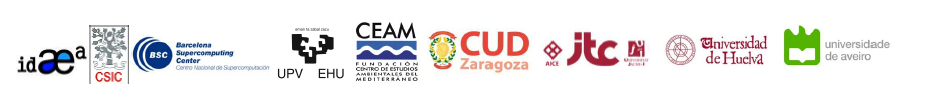 Assessing ozone abatement scenarios in the framework of the Spanish Ozone Mitigation Plan
Hervé Petetin1, Marc Guevara1, Roger Garatachea1, Franco López1, Kevin Oliveira1, Santiago Enciso1, Oriol Jorba1, Xavier Querol2, Jordi Massagué2, Andrés Alastuey2 and Carlos Pérez García-Pando1

1Barcelona Supercomputing Center, Earth Sciences department, Atmospheric Composition group
2Institute of Environmental Assessment and Water Research
24th EMEP Task Force on Measurement and Modelling Meeting
12/05/2023
Objectives
To assess the impact of abatement emission measures defined by the official national plan of energy and climate (PNIEC) and the national air pollution control program (PNCCA) on ozone levels in Spain


To explore additional abatement measures in key emission sectors (e.g. road transport, emissions from use of solvents, industry, aviation, shipping) to further mitigate ozone levels in Spain
Petetin et al. 2023 (submitted)
[Speaker Notes: In this contribution we describe the first assessment of ozone abatement scenarios performed to support the Spanish Ministry for the Ecological Transition and the Demographic Challenge (Ministerio para la Transición Ecológica y el Reto Demográfico, MITECO) in the design of the Spanish O3 Mitigation Plan.]
Methodology
Air quality Models and setup
2 models (robustness in sensitivities and model uncertainty): WRF-CMAQ, MONARCH
Same anthropogenic emissions: CAMS-REG-ANT-v4.2 (Europe), HERMESv3 bottom-up (Spain)
Period of study July 2019
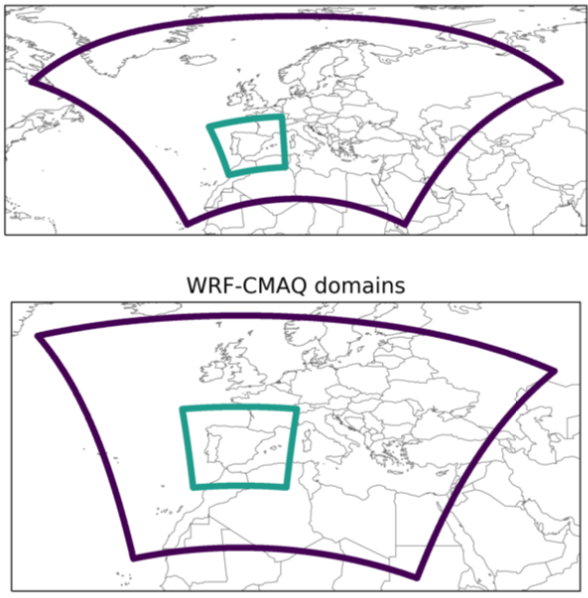 CMAQ
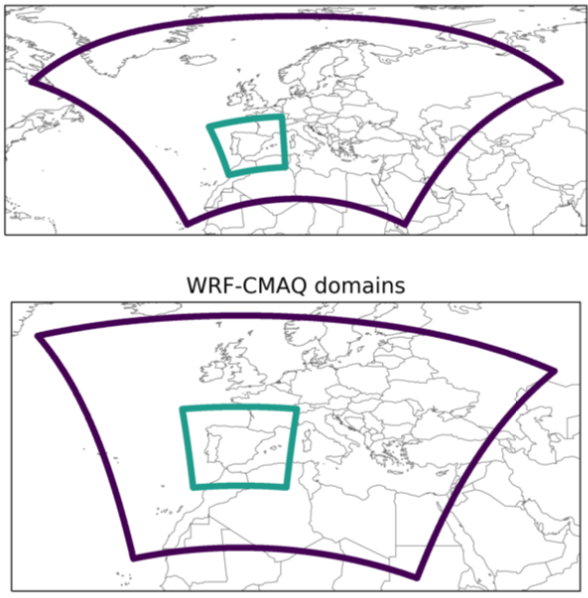 MONARCH
Emission scenarios
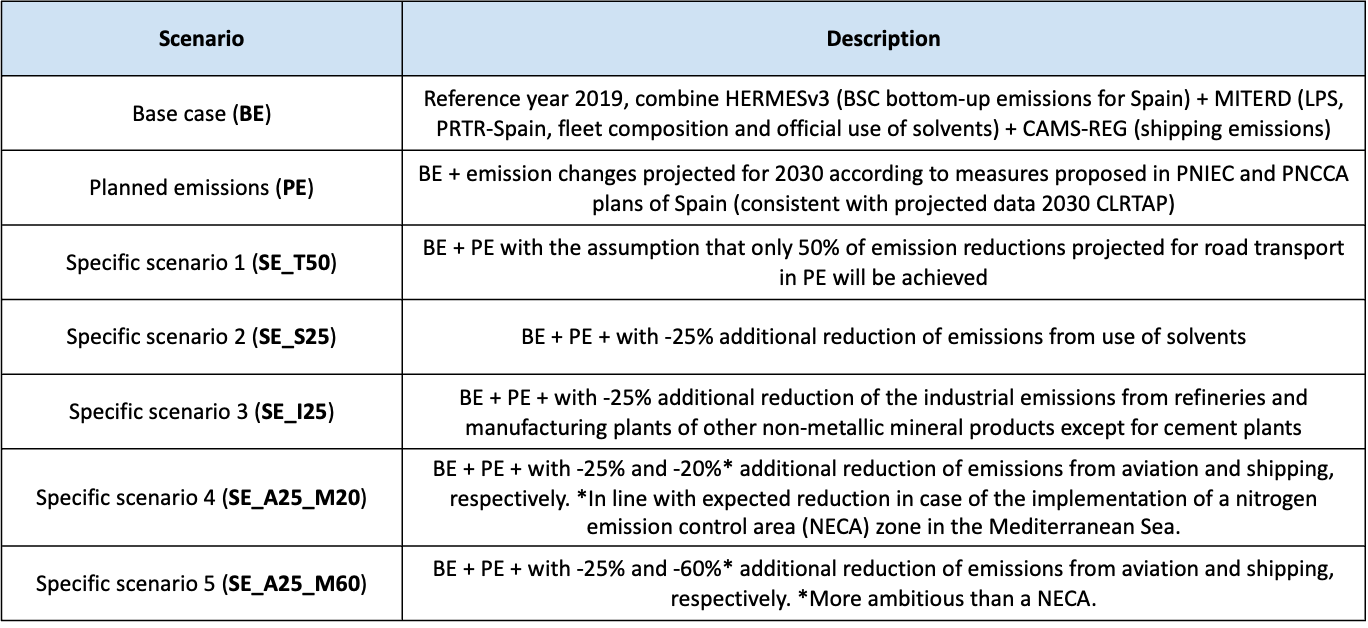 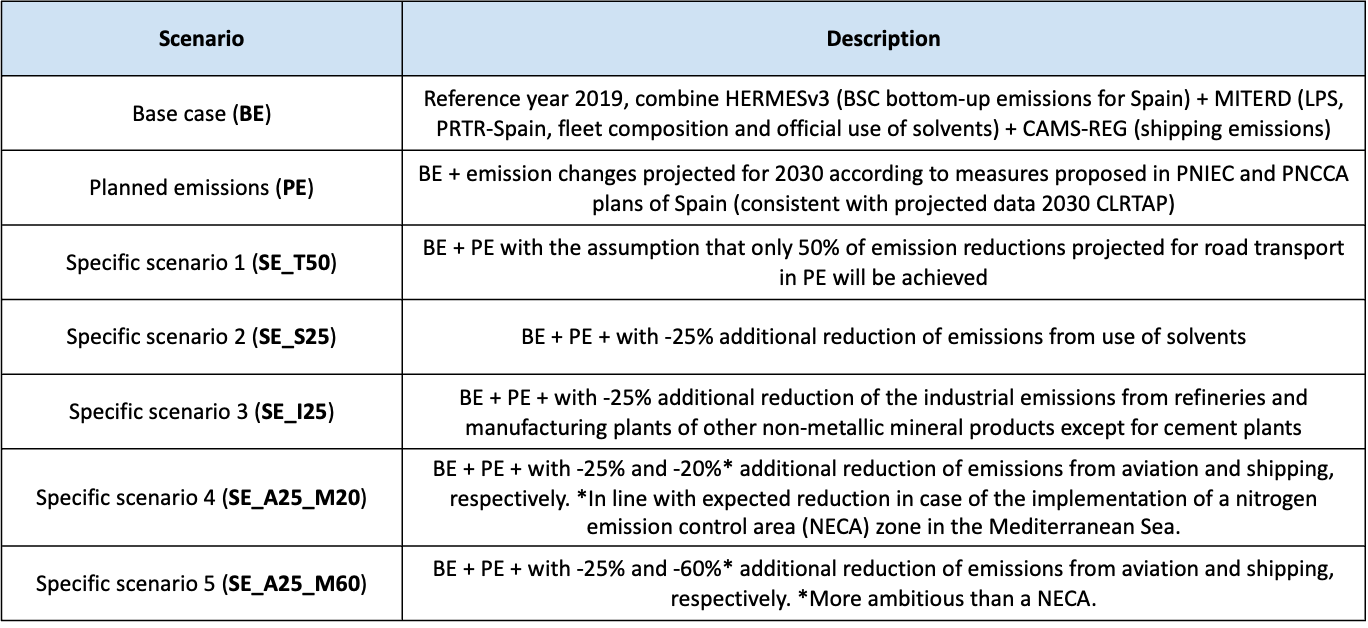 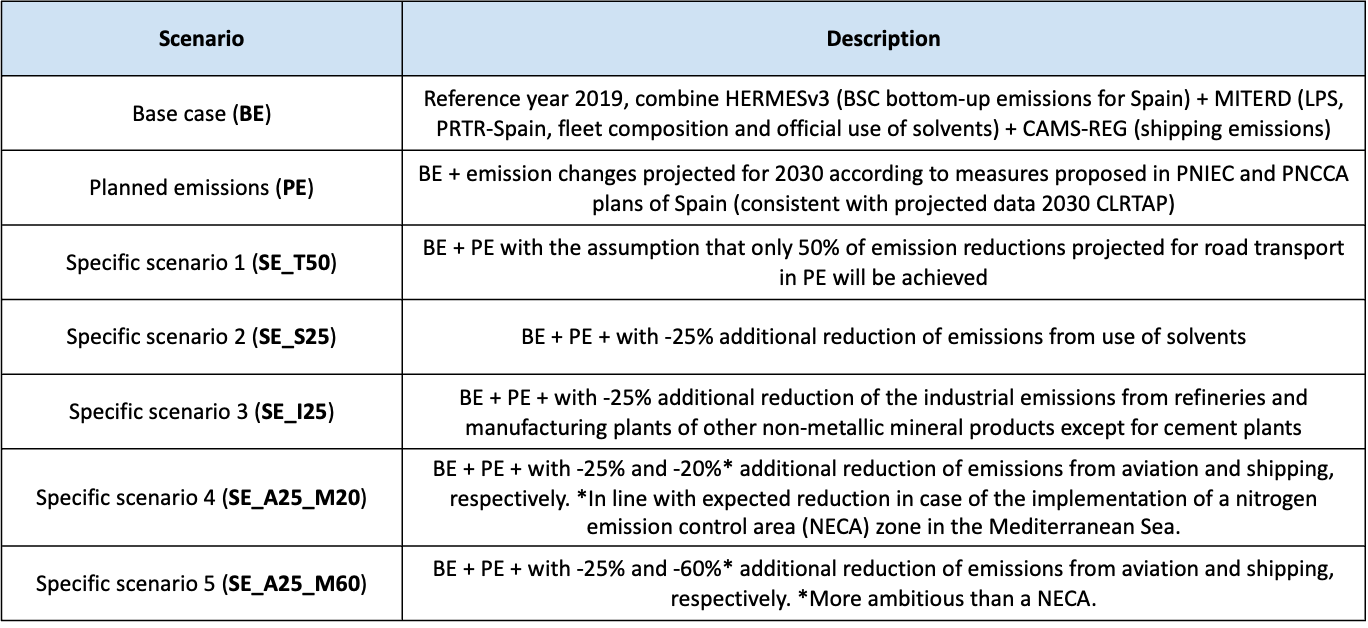 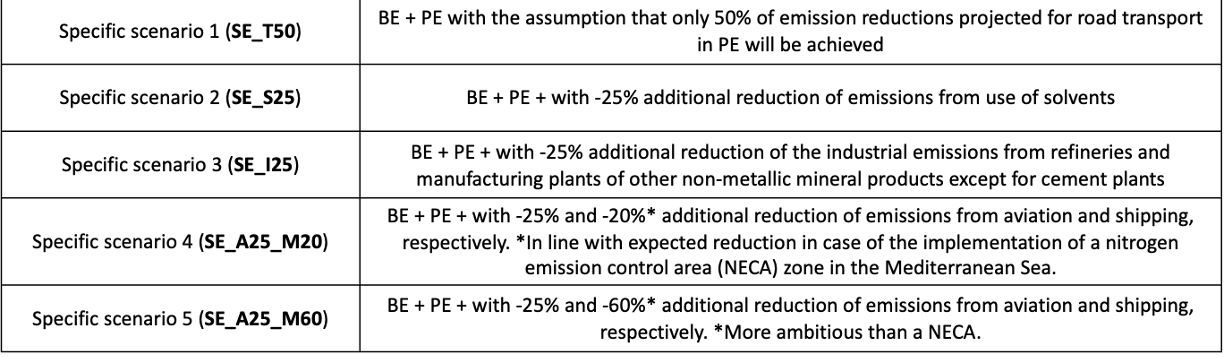 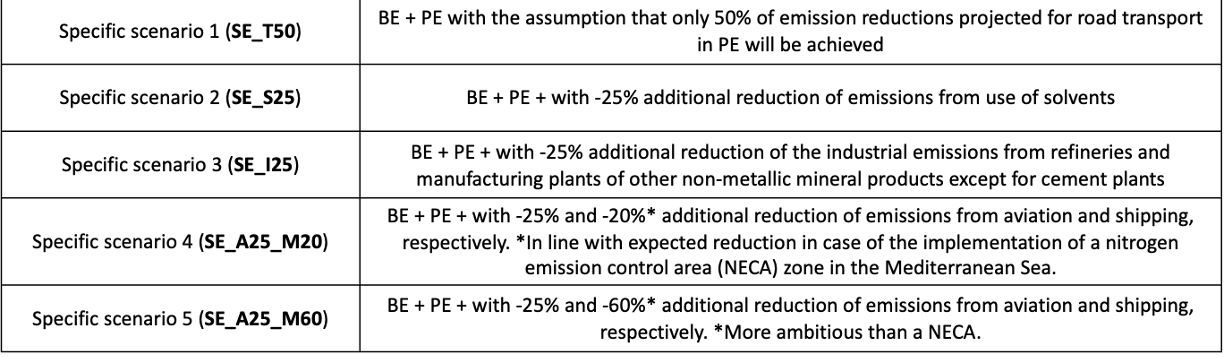 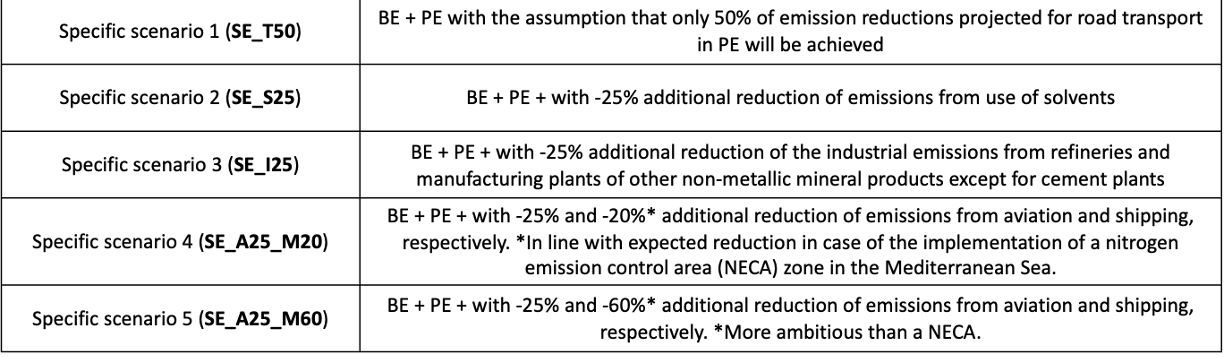 Base case (BE) anthropogenic emissions
Processing emission scenarios using HERMESv3 system

BE 		Base case scenario
Reference year 2019, combine HERMESv3 (BSC bottom-up emissions for Spain) 
+ 
Spanish Emission Inventory MITECO (energy and manufacturing industry - Large Point Sources, Pollutant Release and Transfer Register-Spain -, fleet composition and official use of solvents) 
+ 
CAMS-REG (rest Europe, shipping emissions)
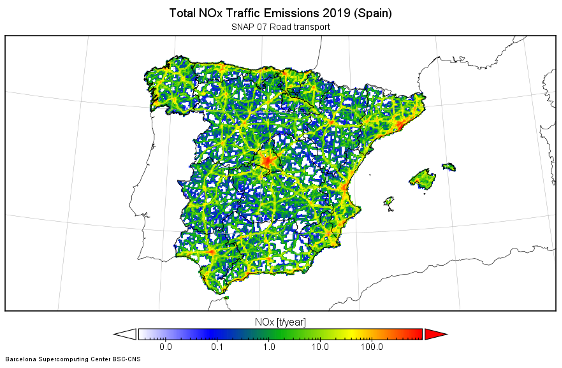 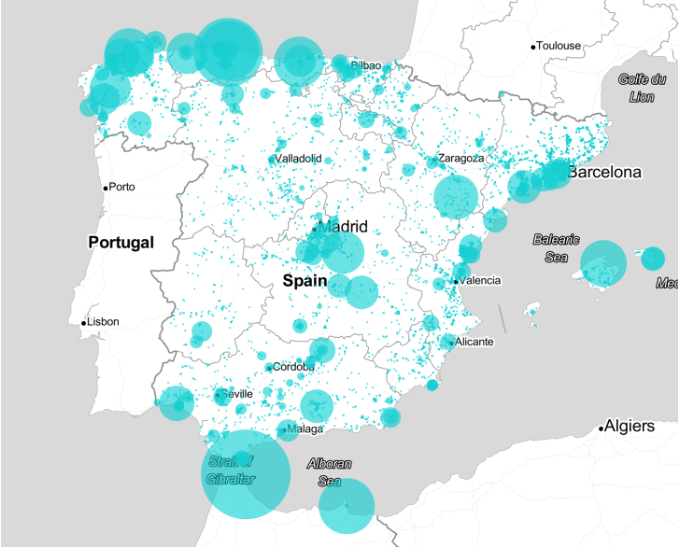 NOx emissions of large point sources
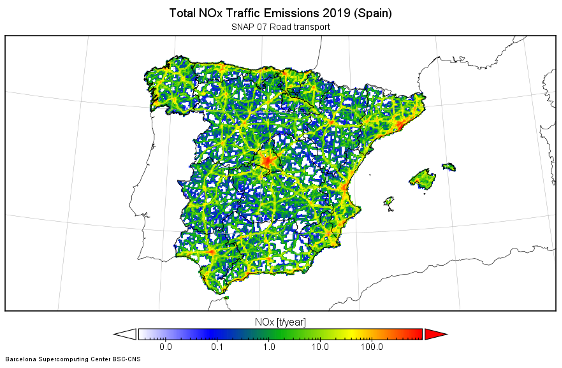 NOx emissions (t/yr)
Planned emission scenario (PE)
Processing emission scenarios using HERMESv3 system

BE		Base case scenario

PE 		Planned emission scenario
BE + emission changes projected for 2030 according to measures proposed in PNIEC and PNCCA plans of Spain (consistent with projected data 2030 CLRTAP)
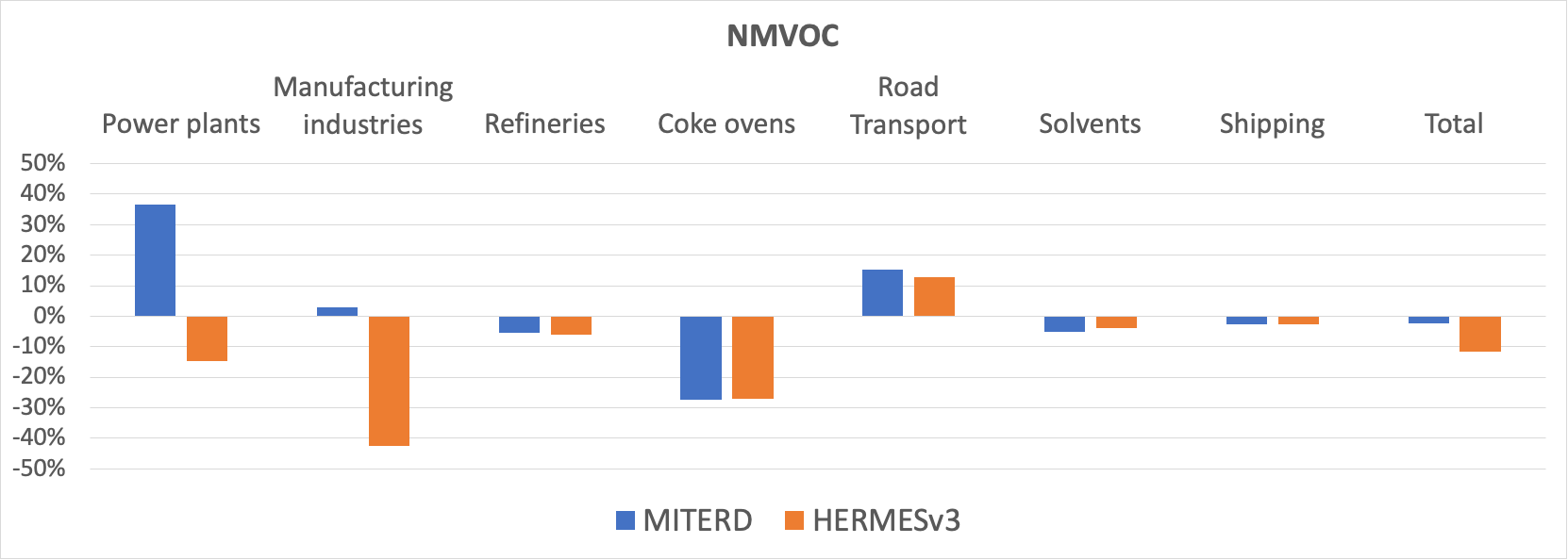 Lack of information to distribute expected increase of NMVOC emissions from future biomass power plants
NMVOCs emission difference (%) between MITERD and HERMESv3
!
[Speaker Notes: official national plan of energy and climate (PNIEC) 
national air pollution control program (PNCCA)]
Specific scenarios
Emission reduction
(reference EB)
 E(NOx)     E(VOCs) 


-37.0% 	-4.9%


-23.1%	-5.1%
-37.0%	-18.1%
-38.8%	-5.0%
-38.3%*	-5.0%*
-40.4%*	-5.2%*
Processing emission scenarios using HERMESv3 system

BE 		Base case scenario

PE 		Planned emission scenario

Specific scenarios:
EE_T50 	PE with lower reductions in road transport (-30% instead -60%)
EE_S25	PE with higher reductions in use of solvents (-25%)
EE_I25 	PE with higher reductions in industry (-25%)
EE_A25_M20 	PE with higher reductions in aviation (-25%) and shipping (-20%)
EE_A25_M60 	PE with higher reductions in aviation (-25%) and shipping (-60%)
(less ambitious than PE)
(more ambitious than PE)
*excluding international shipping
Results
Planned scenario vs Base case scenario
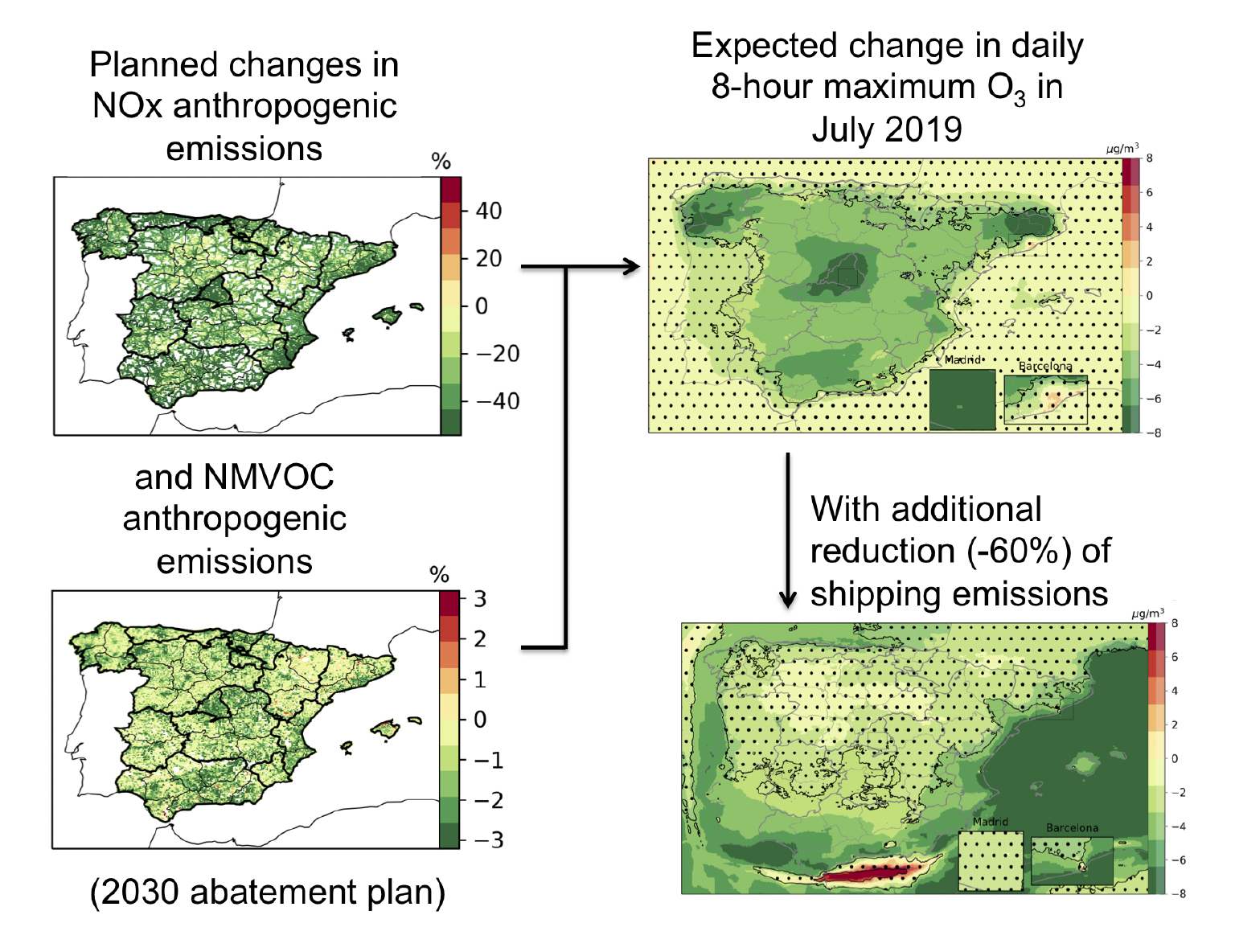 Expected change in hourly mean O3 in July 2019
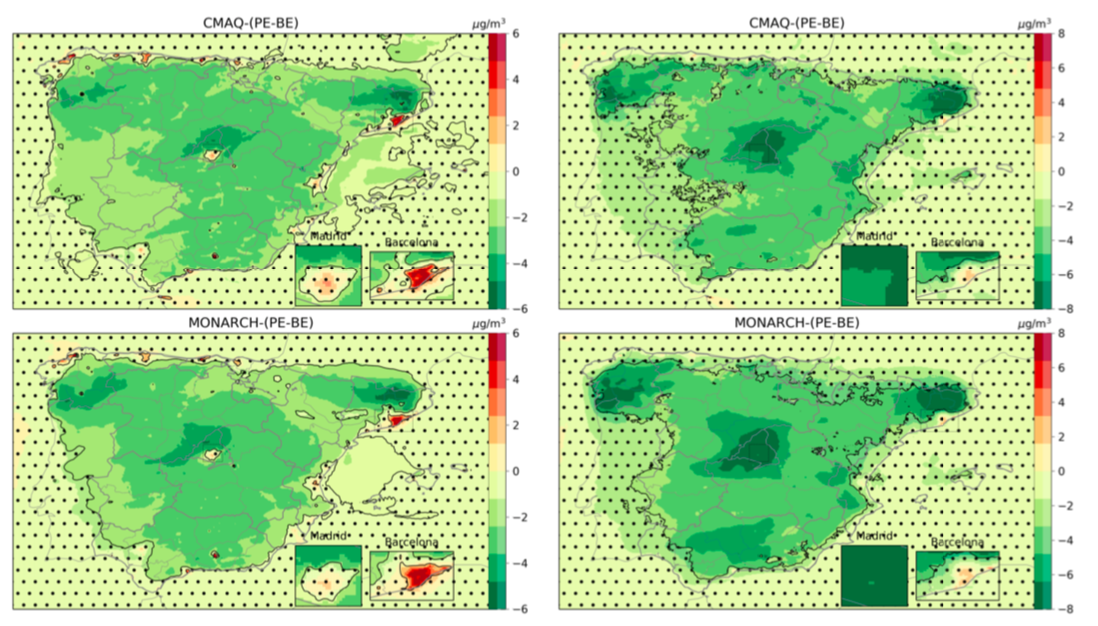 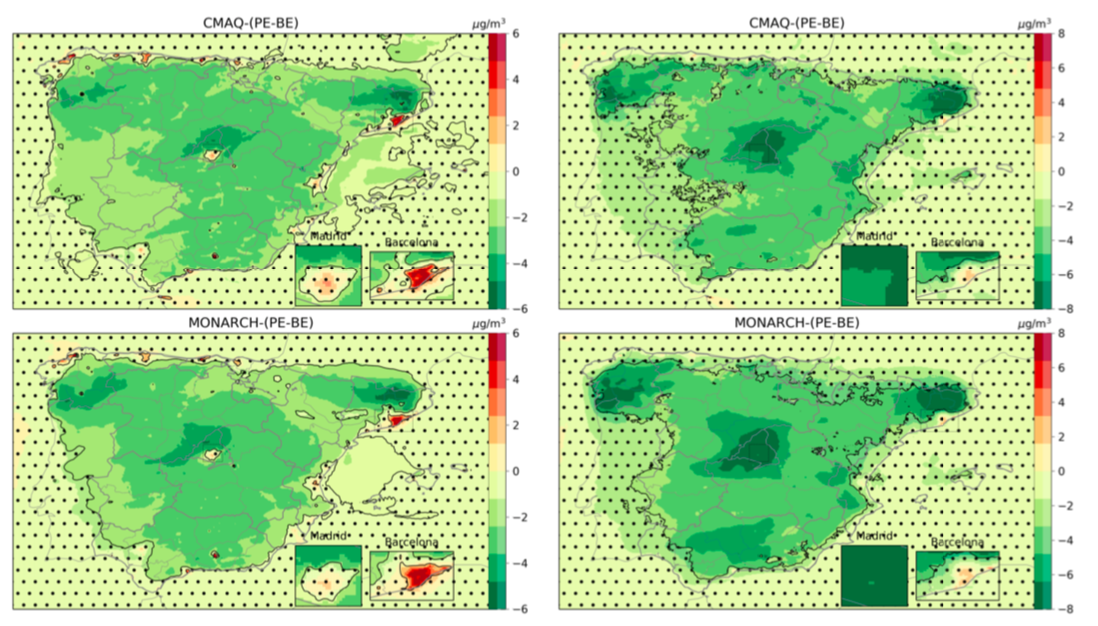 BE-PE (mg/m3)
mean   -2.4/-2.4
min    -68.4/-51.0
max    89.2/42.5
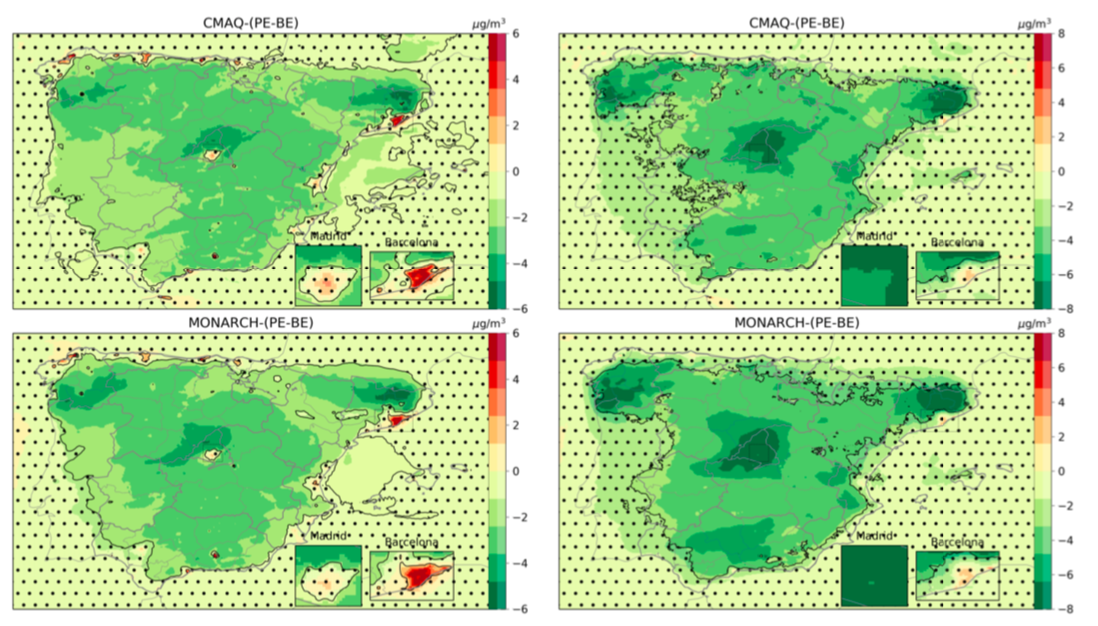 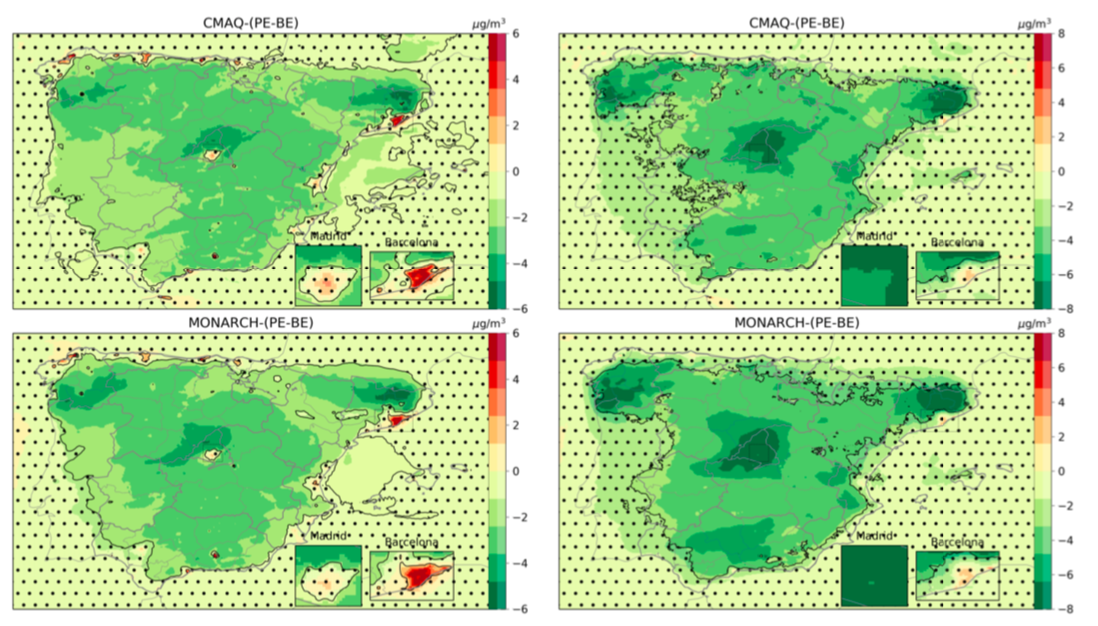 BE-PE (mg/m3)
mean   -3.8/-4.0
min    -26.9/-44.5
max    29.4/13.7
Expected change in daily 8-hour max O3 in July 2019
Statistically significant?
YES
NO
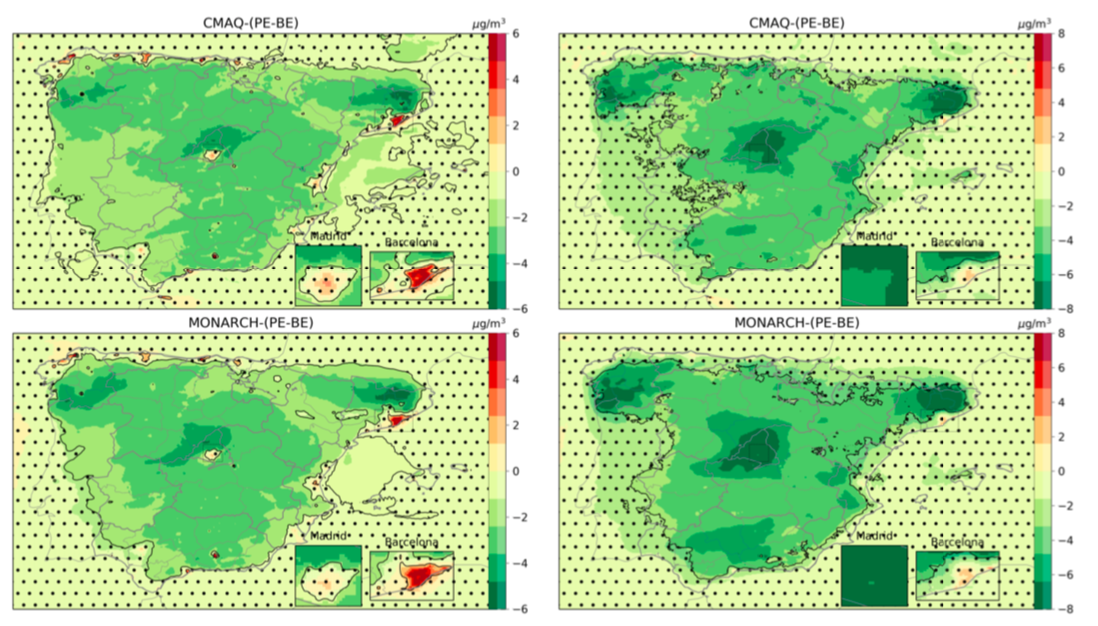 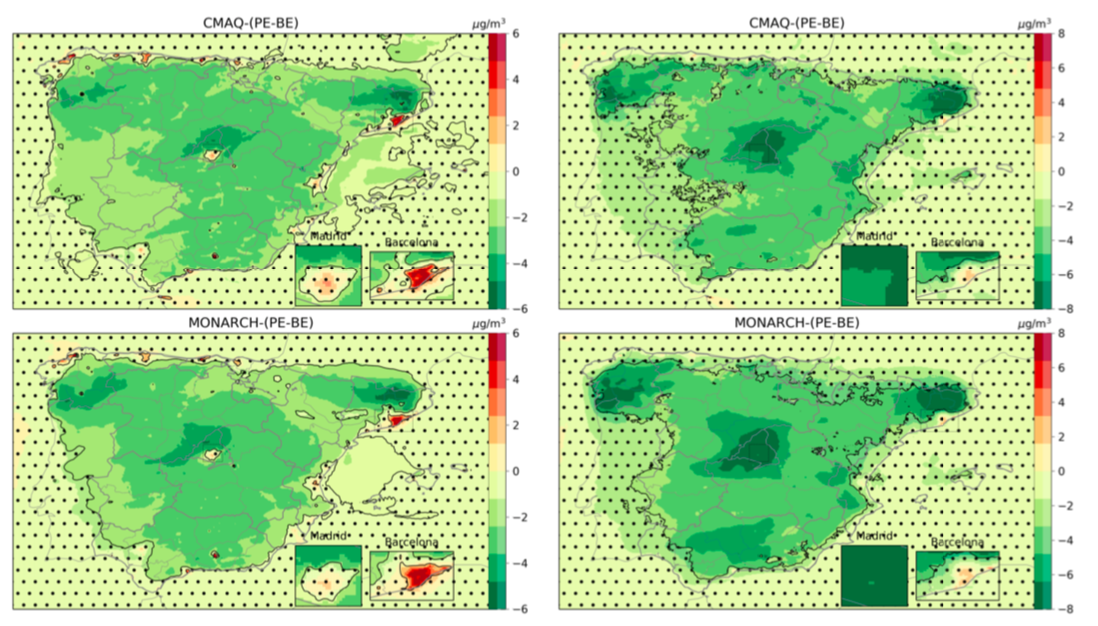 Consistent results between the two models, more robust conclusions
!
[Speaker Notes: Reductions in O3 surface concentrations over most of the country, but with increases in some cities (less titration)]
Planned scenario vs Base case scenario
Titration effect more relevant in some coastal cities

Mean daily profile: O3 increase during the early morning compensated by a decrease in the afternoon in Madrid city but not in Barcelona city
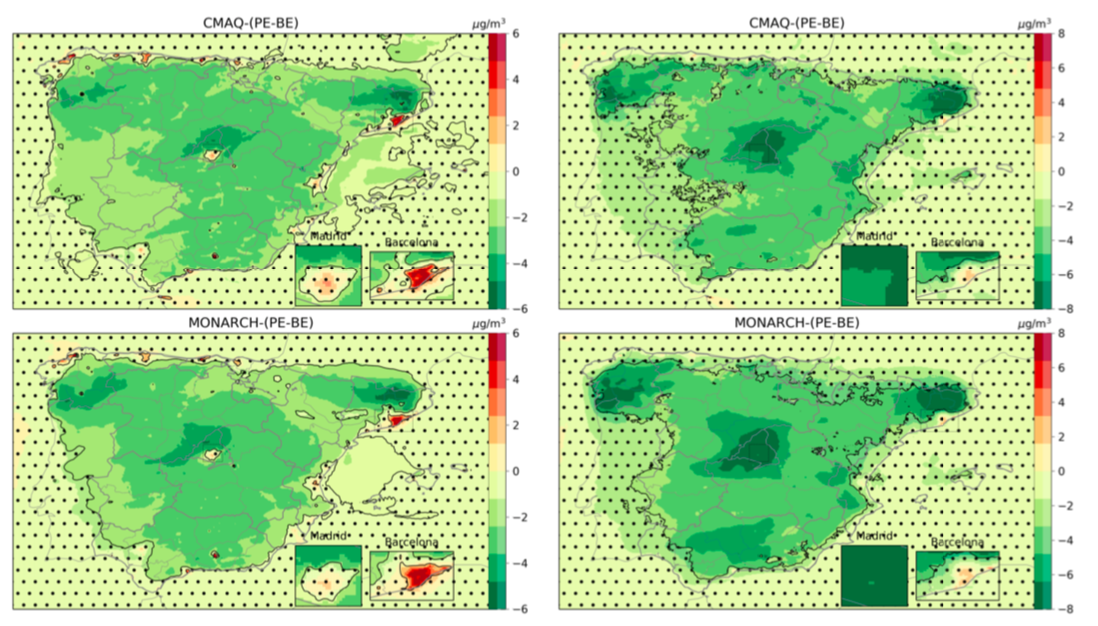 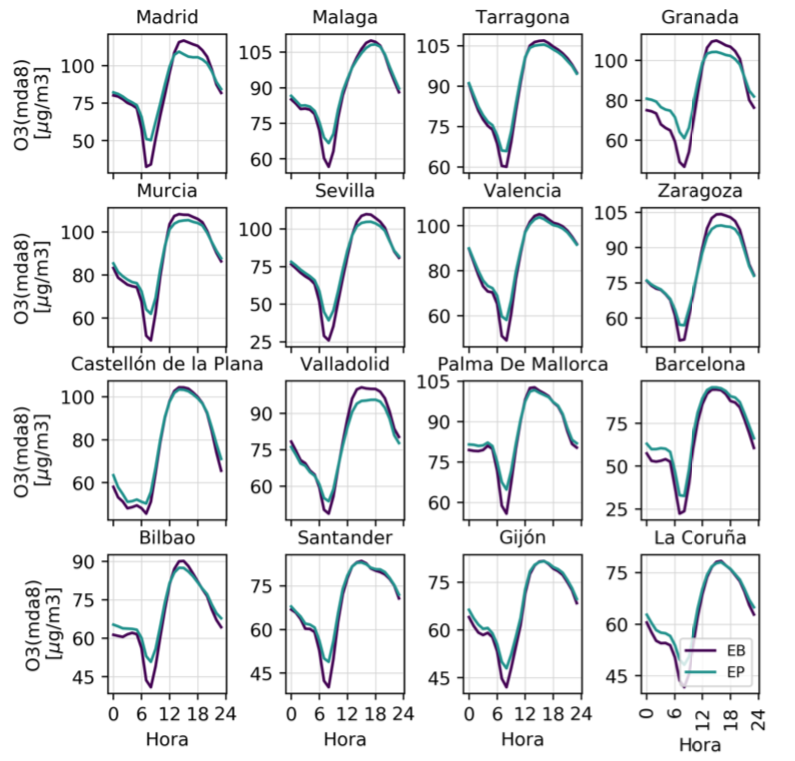 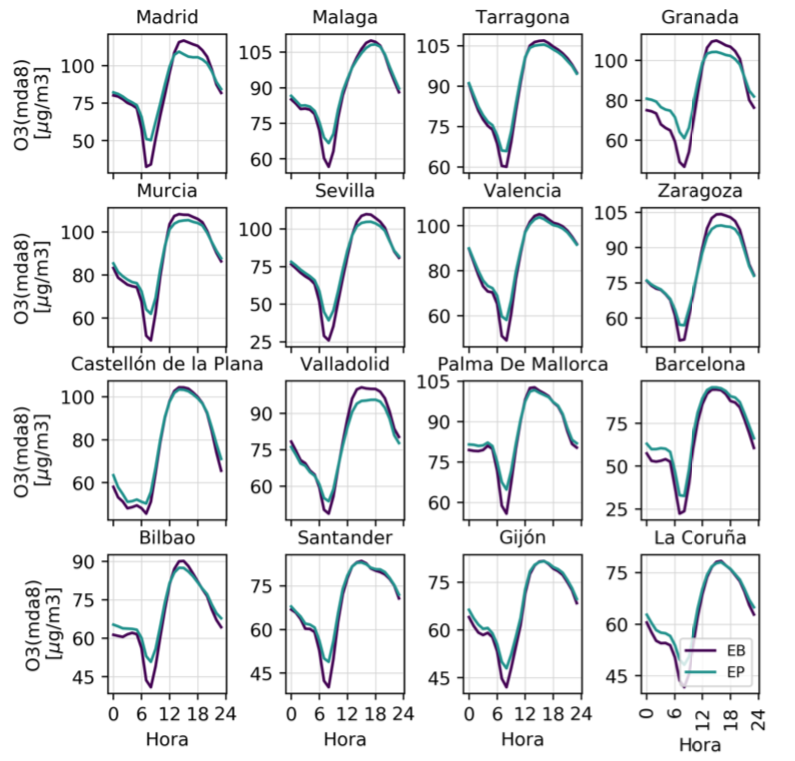 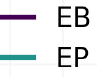 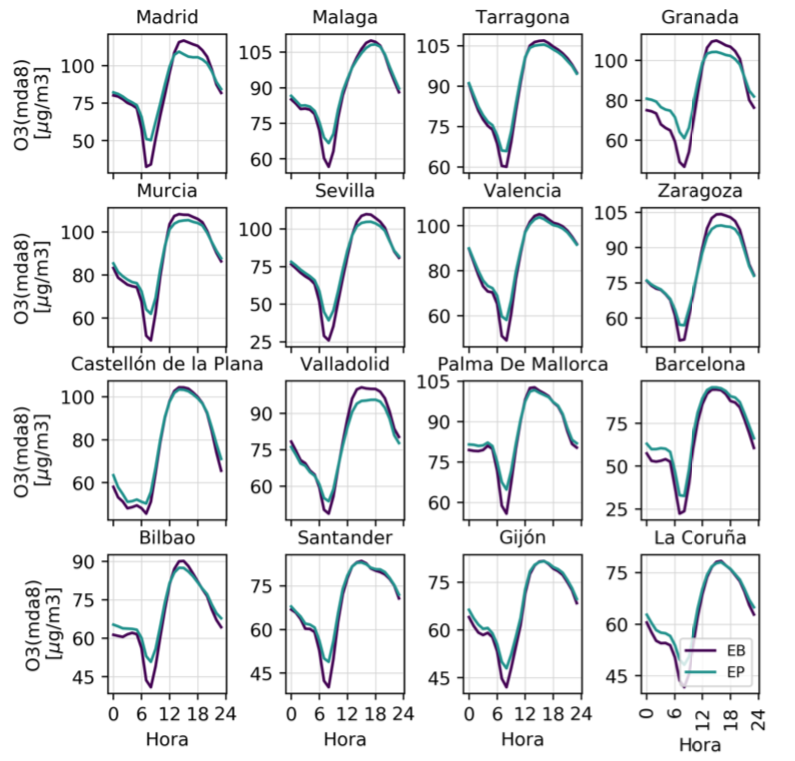 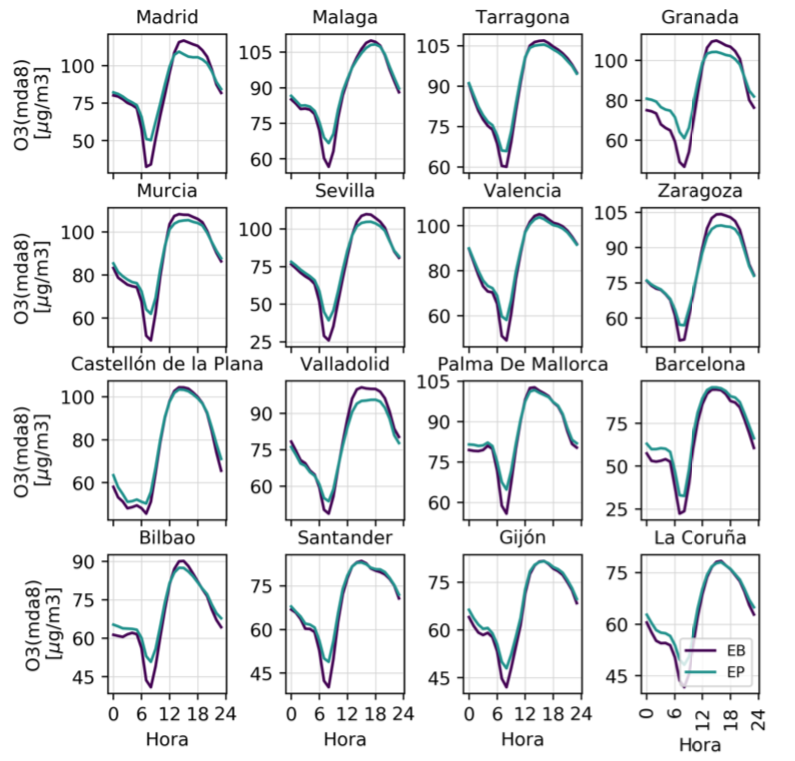 Specific scenarios
Mean difference O3 (MD8h) July 2019
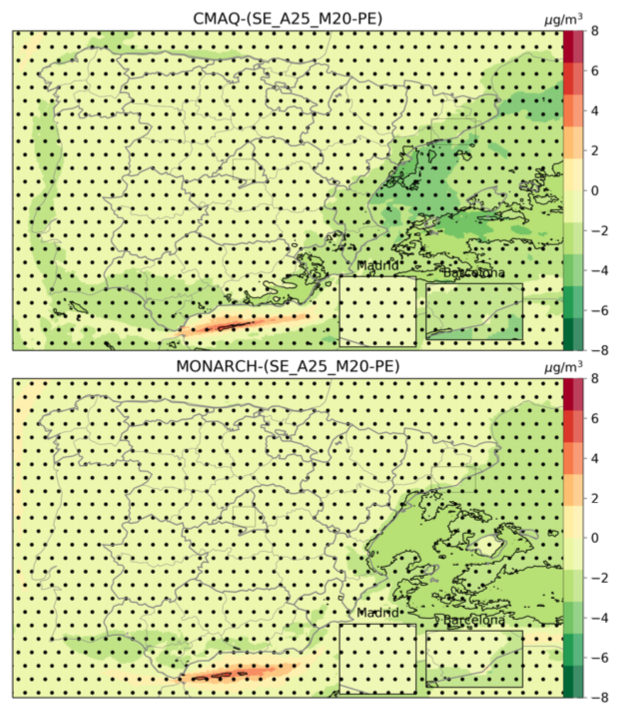 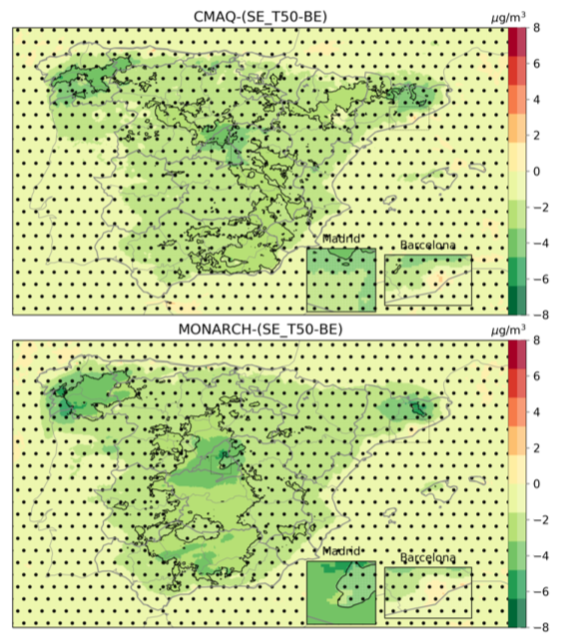 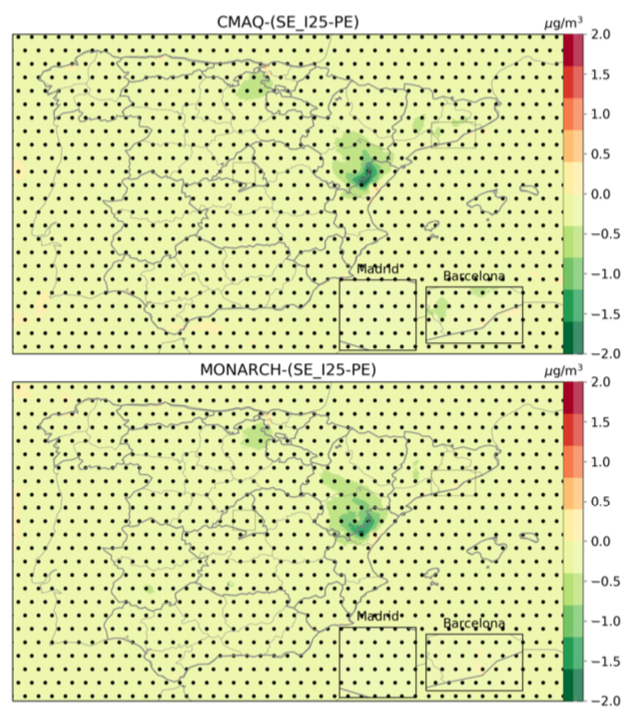 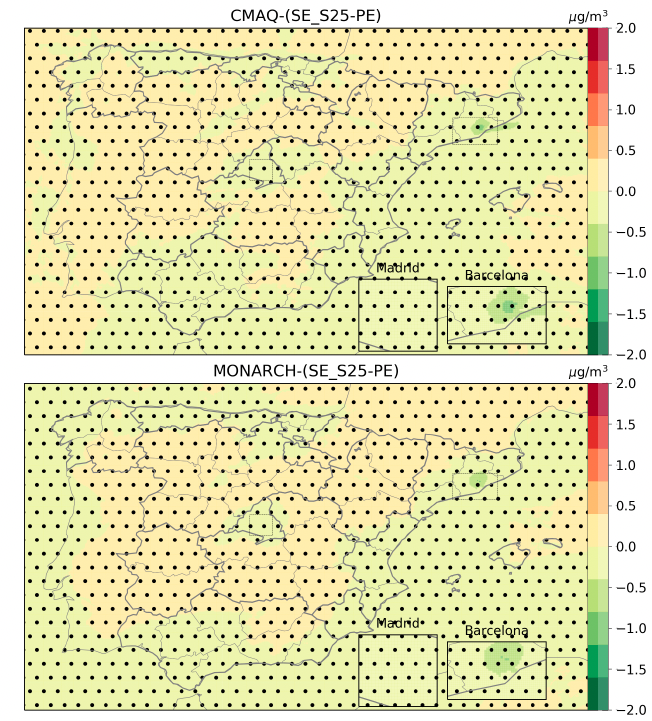 SE_A25_M20: -25% aviation and -20% shipping

Substantial reduction of O3 in specific coastal areas (up to a few 100 km in-land) on the south-eastern Spain

O3 increases in the Gibraltar shipping route (reduced titration)

Reducing aviation emissions does not result in any significant impact
SE_T50 : -30% instead of -60% reduction of road transport PE


Achieving only half the objective of reduction of road transport emissions implies achieving only 50-60% of the O3 reductions expected with PE.

Road transport is the key sector for achieving generalized reduction of O3 in Spain.
SE_S25: -25% reduction of emissions from use of solvents

Limited and localized impact

Main benefit in slight attenuation of O3 increase in Barcelona metropolitan area

Weak impact could be due to uncertainties in NMVOC emissions or limited reduction compared with -60% NOx in PE

*Different colorbar range
SE_I25: -25% industry emissions

Limited impact downwind areas where industry emission reductions occur (e.g., Castellón, País Vasco) with some reductions in O3

*Different colorbar range
Statistically significant?
YES
NO
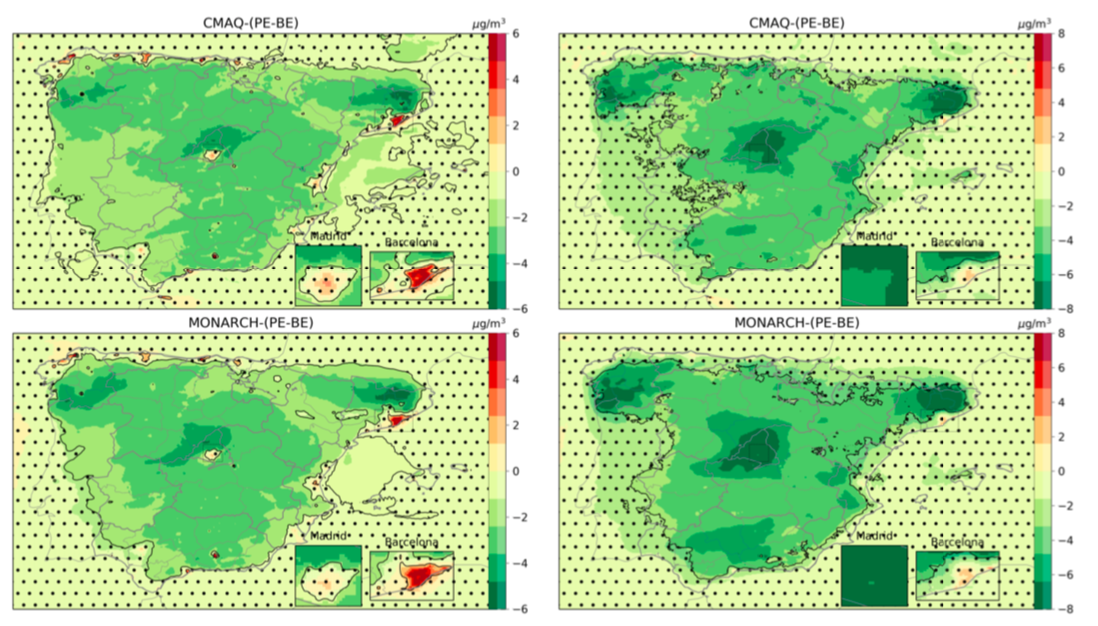 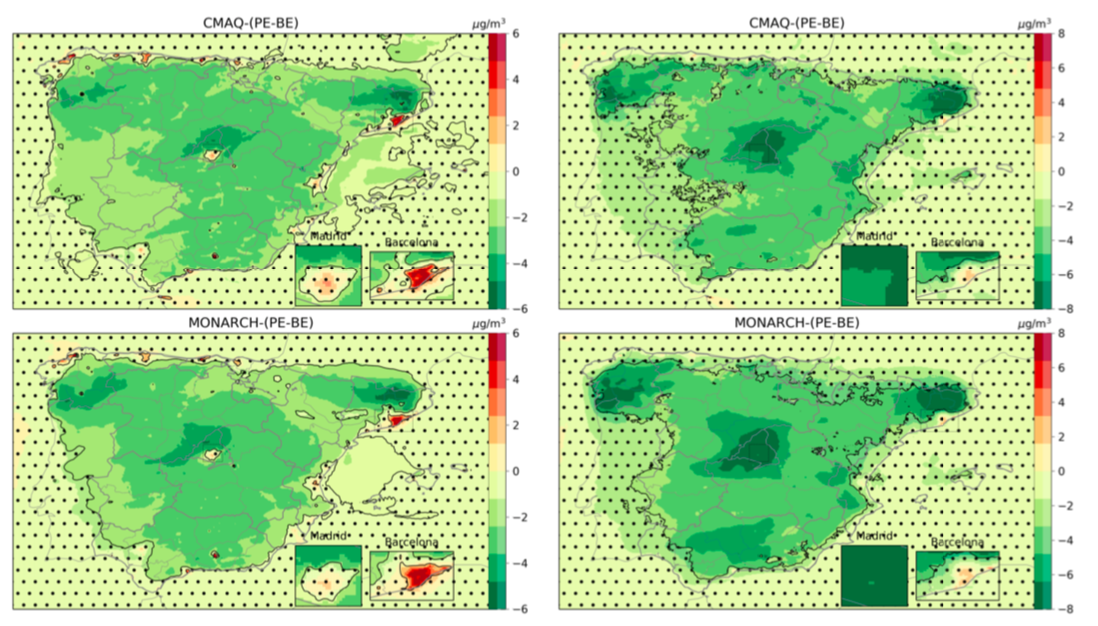 Specific scenarios
Mean difference O3 (MD8h) July 2019
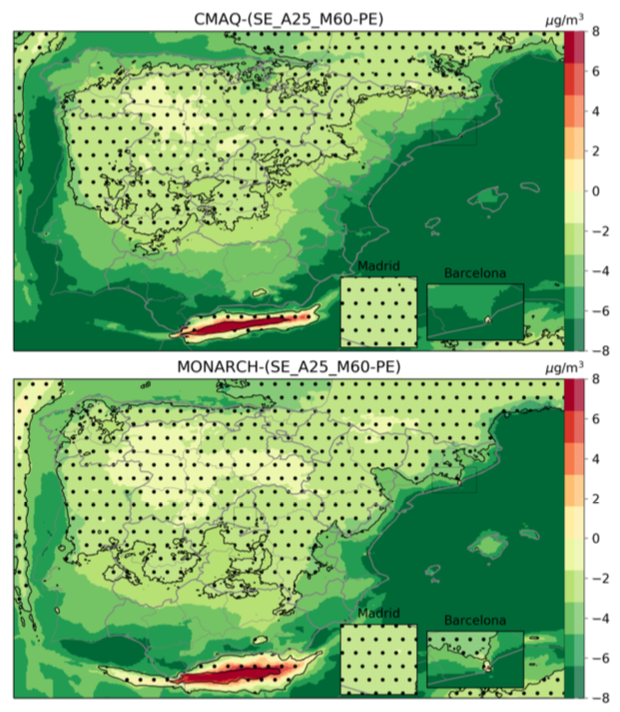 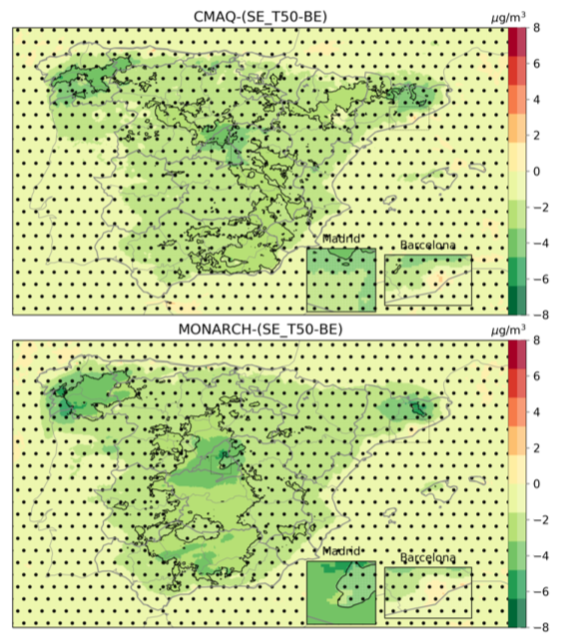 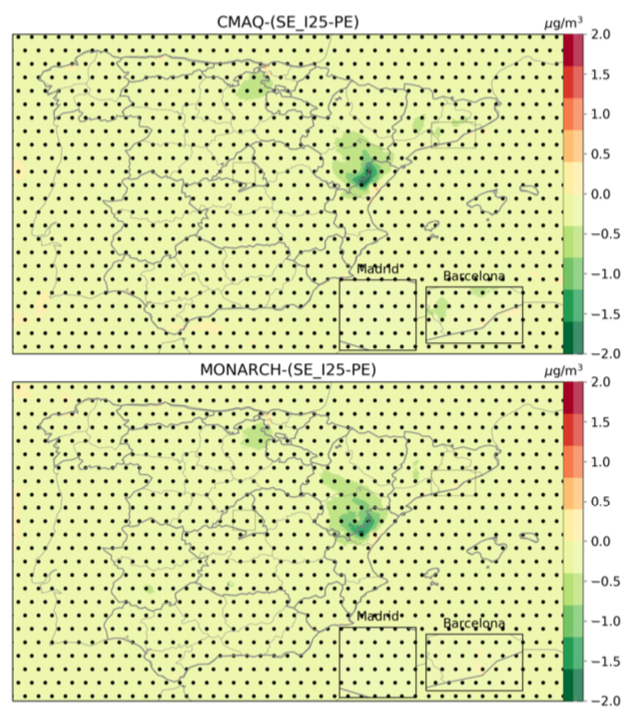 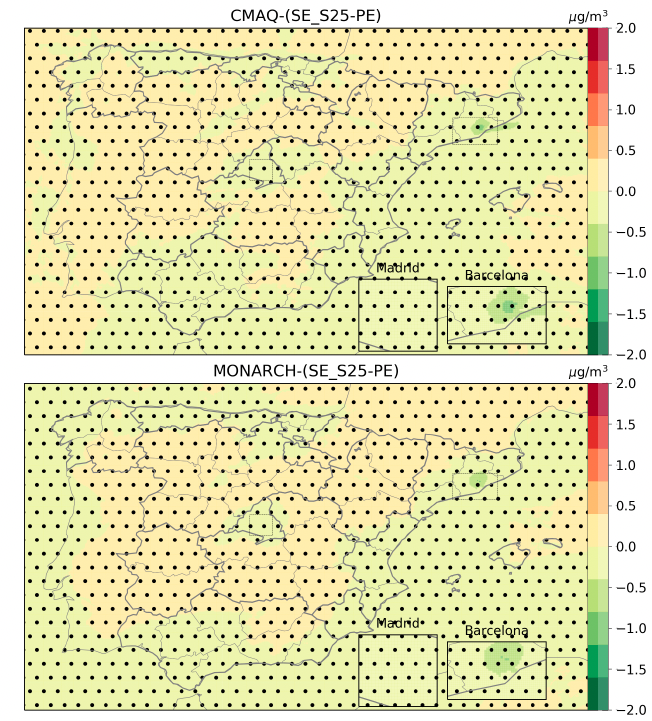 SE_T50 : -30% instead of -60% reduction of road transport PE


Achieving only half the objective of reduction of road transport emissions implies achieving only 50-60% of the O3 reductions expected with PE.

Road transport is the key sector for achieving generalized reduction of O3 in Spain.
SE_S25: -25% reduction of emissions from use of solvents

Limited and localized impact

Main benefit in slight attenuation of O3 increase in Barcelona metropolitan area

Weak impact could be due to uncertainties in NMVOC emissions or limited reduction compared with -60% NOx in PE

*Different colorbar range
SE_I25: -25% industry emissions

Limited impact downwind areas where industry emission reductions occur (e.g., Castellón, País Vasco) with some reductions in O3

*Different colorbar range
SE_A25_M60: -25% aviation and -60% shipping

More ambitious reduction of shipping emissions achieve stronger reductions in O3 with major changes over the Mediterranean coast up to 300 km in-land
Statistically significant?
YES
NO
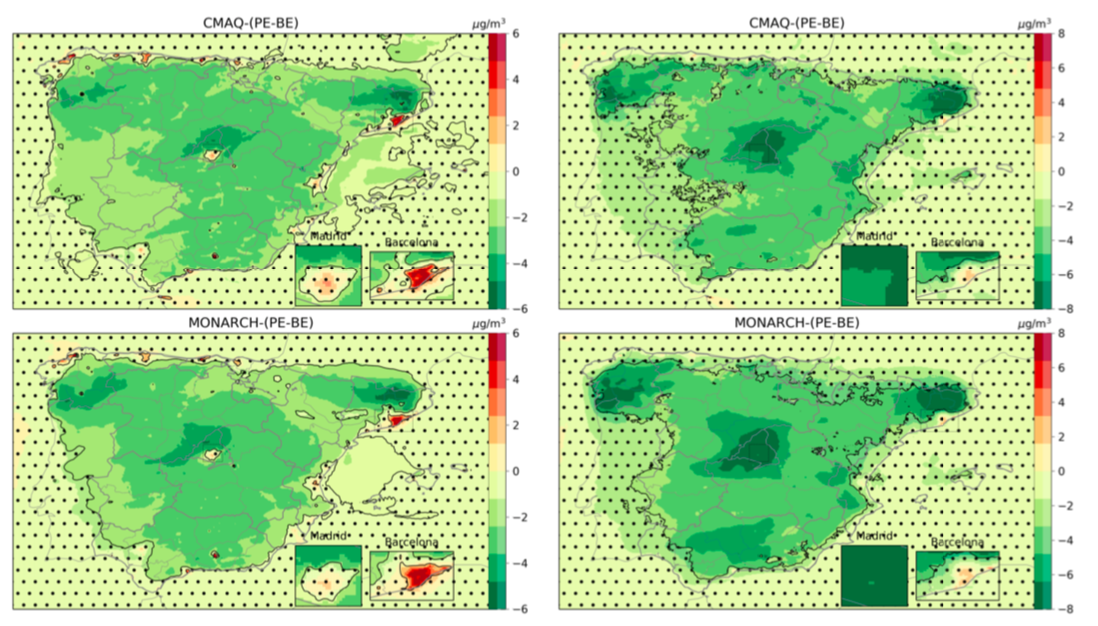 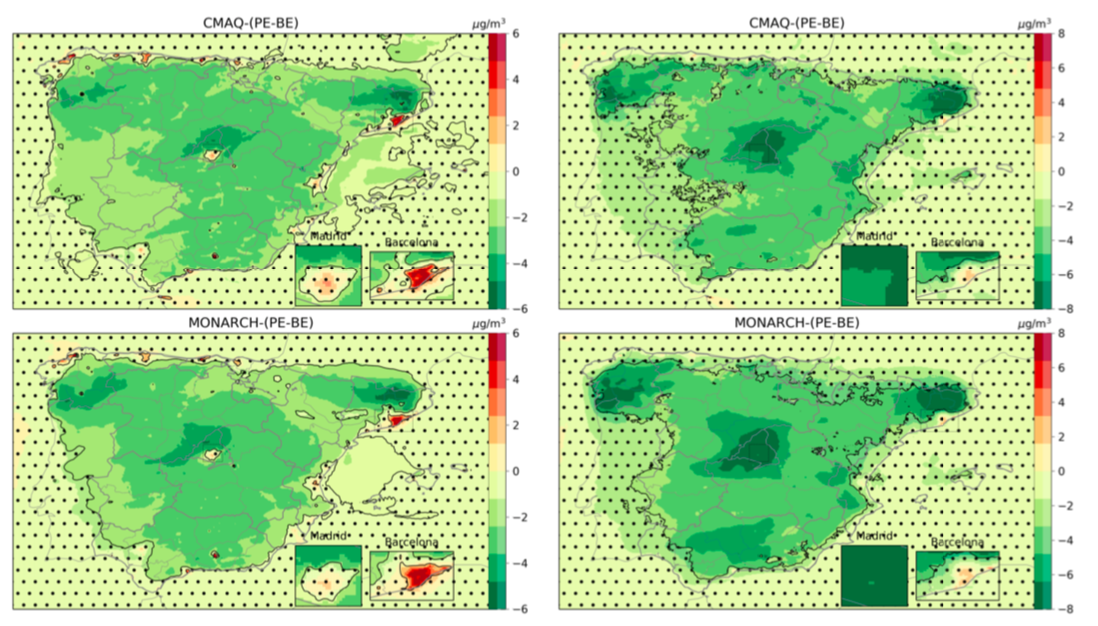 Impact on the number of daily exceedances
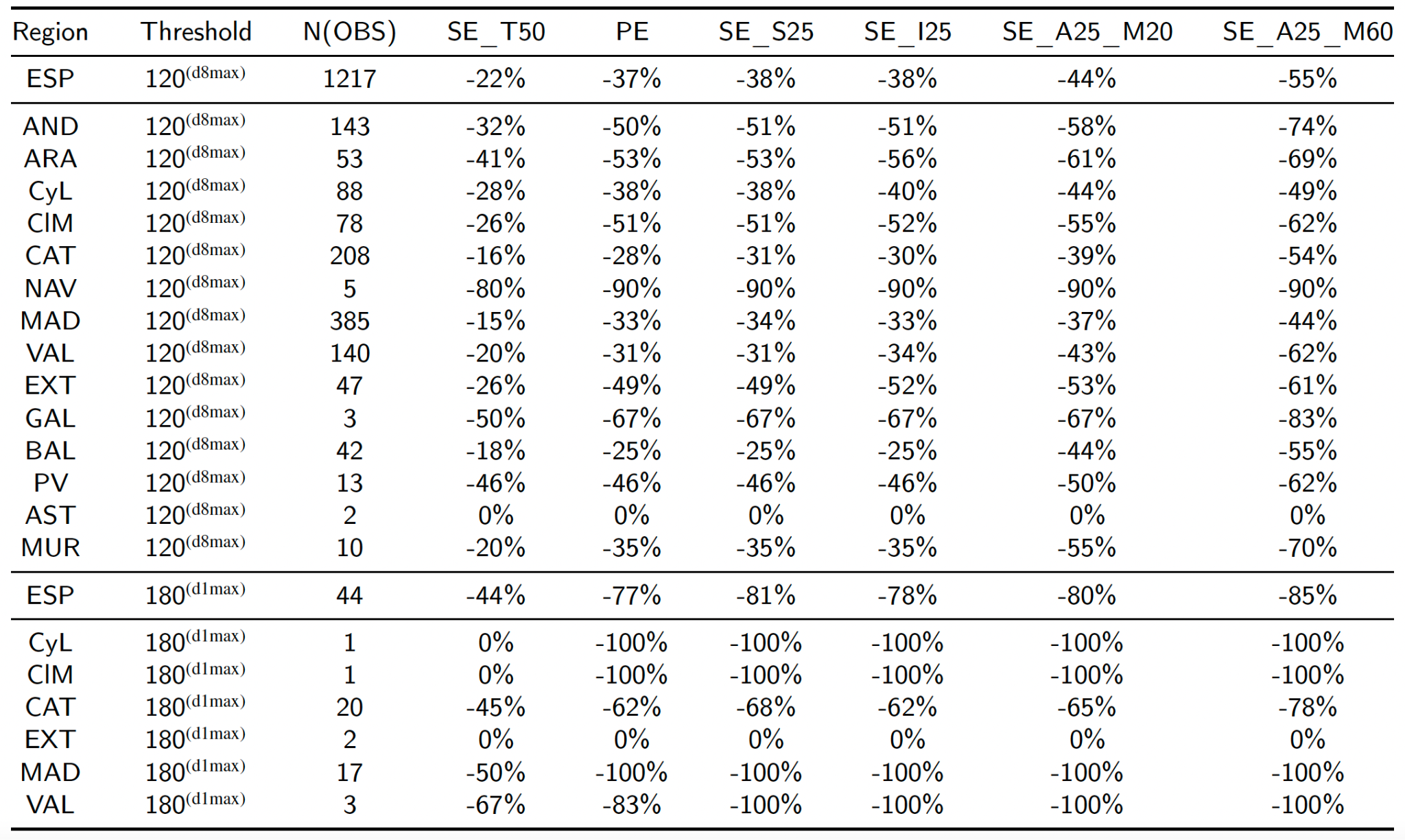 Applying the model-based relative change of O3 concentrations to the observations:

Days with O3(MD8h) > 120 𝛍g/m3: -37% reduction (-55% with strong abatement of maritime sector) 

Days with O3(h) > 180 𝛍g/m3: -77% reduction (-85% with strong abatement of maritime sector)
Conclusions
The Planned emission scenario (PE) allows a strong reduction of O3(MD8h) of -4 𝛍g/m3 on average and we estimate -37% reduction of daily exceedances.

Road transport sector is a key emission sector for achieving the generalized reduction of O3 over Spain.

The second key sector appears to be the maritime emissions with major impacts in coastal areas (up to 100s km in-land). 
The implementation of a NECA zone in the Mediterranean Sea should be considered in the future to help controlling shipping NOx emissions in this O3 hotspot region.

More limited and localized response is found in the other specific scenarios, including the reduction of solvent, industry and aviation.

Additional ambitious reductions of NMVOC emissions could compensate the increase of O3 in urban regions.
Ongoing and future works
Advancing the current knowledge on NMVOC
Updating and improving NMVOC emission speciation profiles (Oliveira et al., 2023)1
Compilation and comparison of speciation profiles available from databases/literature
Speciation of NMVOC anthropogenic emissions (150 activities, more than 900 species)
Intercomparison of the NMVOC speciated inventories (HERMESv3 versus CAMS-REG)

Evaluating MONARCH performance in simulating Benzene, Toluene and Xylene (work in progress)
Modelled versus observed concentrations using the national observational network 
Review of emissions, temporal profiles, spatial proxies,...based on evaluation results
Performance of sensitivity tests (e.g., PRTR versus LPS NMVOC emissions in refineries)
1. K. Oliveira, M. Guevara, O. Jorba, X. Querol, C. P. García-Pando, A new NMVOC speciated inventory for a reactivity-based approach to support ozone control strategies in Spain, Science of The Total Environment (2023) 161449.https://doi.org/10.1016/j.scitotenv.2023.161449
VOC evaluation
Toluene
Benzene
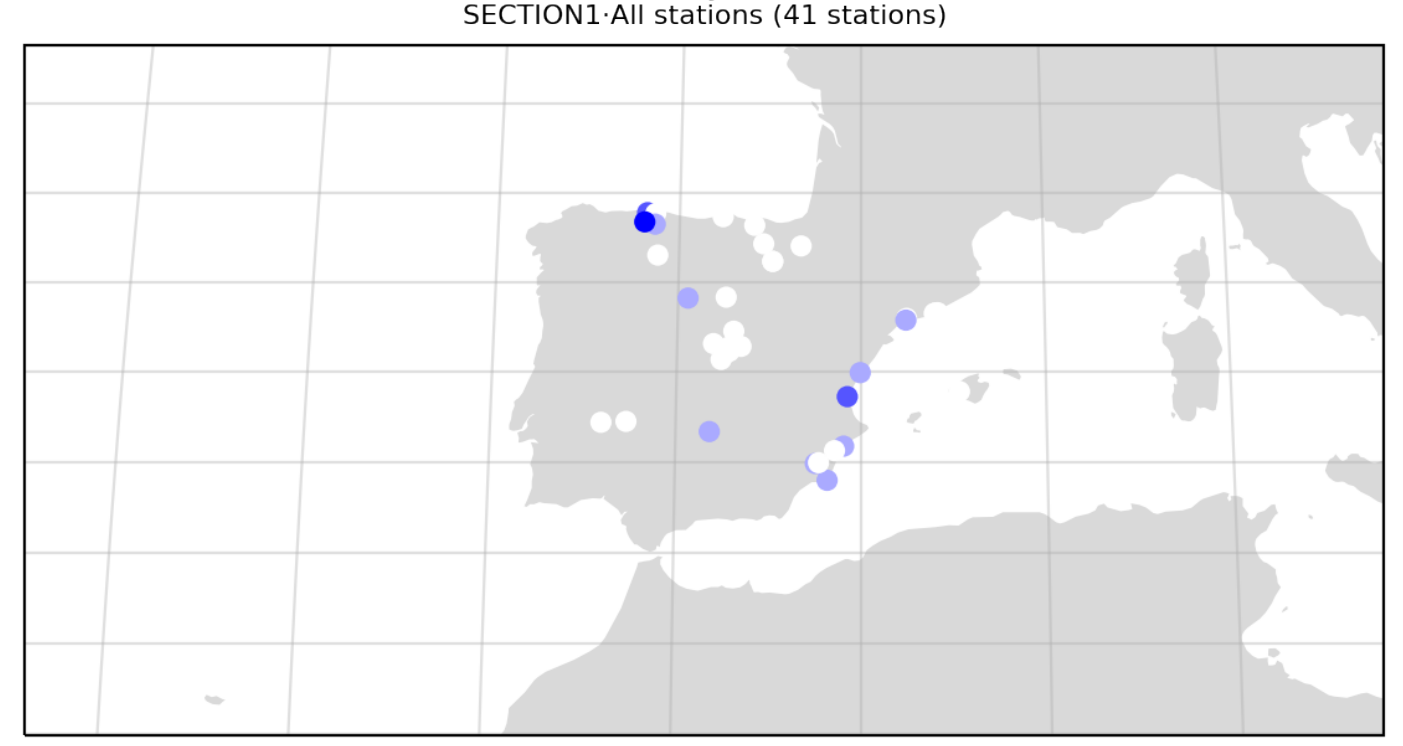 Arcelormittal 
(Steel facility)
Refineries
Good correlation
Biases in industrial areas
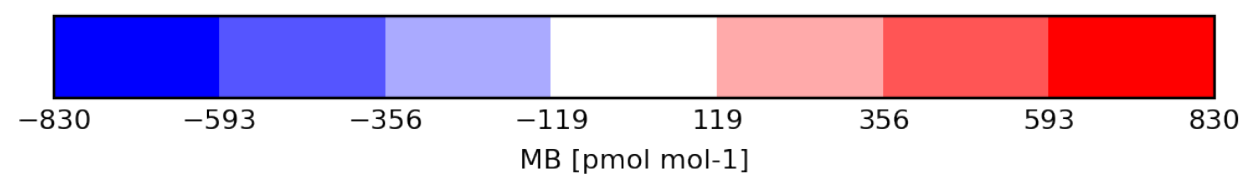 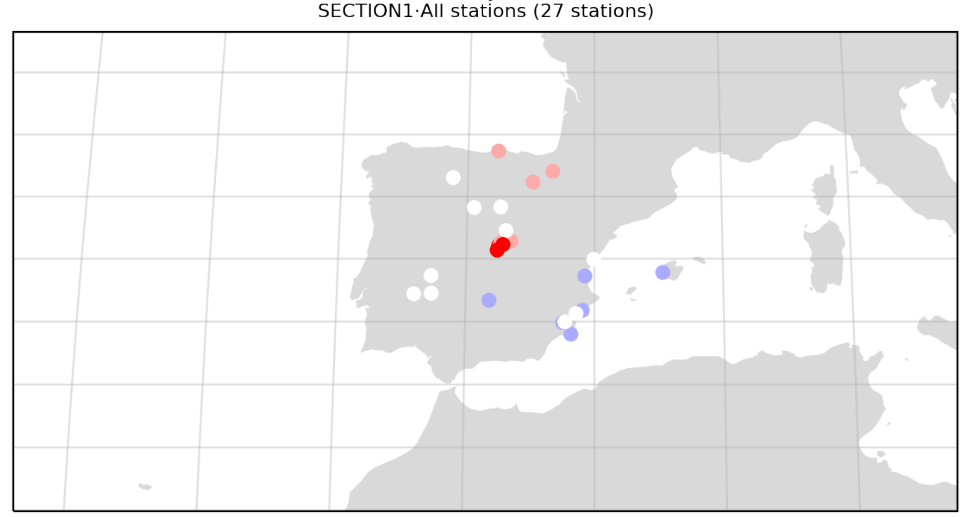 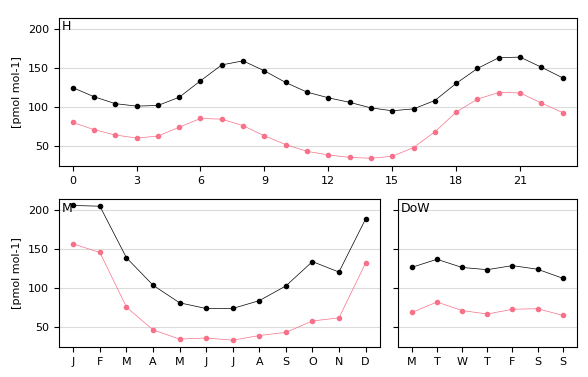 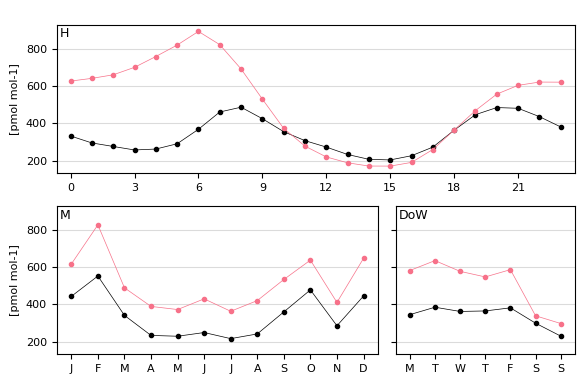 Issues in speciation profiles (paint application)
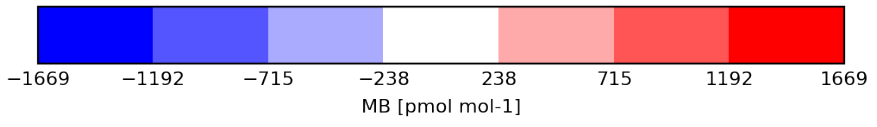 [Speaker Notes: For benzene the correlation is good and we are reproducing all the cycles well, the only problem is the bias. The biggest bias is for industrial stations. We found out that the stations near refineries are highly underestimated and after comparing the official data from the ministry against PRTR, we performed a sensibility test which confirms it. For the station near Arcelormittal we are probably missing an activity and/or the emissions are underestimated (although comparing with PRTR it doesn't seems so).
For toluene we are performing well in all stations except in Madrid and in the north, where we are overestimating a lot. We just find out that it could be a speciation problem for the profile we are using for paint application activities, and to a minor extent an allocation problem caused by the proxy we are using for some sectors.
Finally you can mention that we will also evaluate Xylenes.]
O3 sensitivity regimes
Evaluating the O3 sensitivity regime with TROPOMI HCHO and NO2 observations (MITIGATE project)
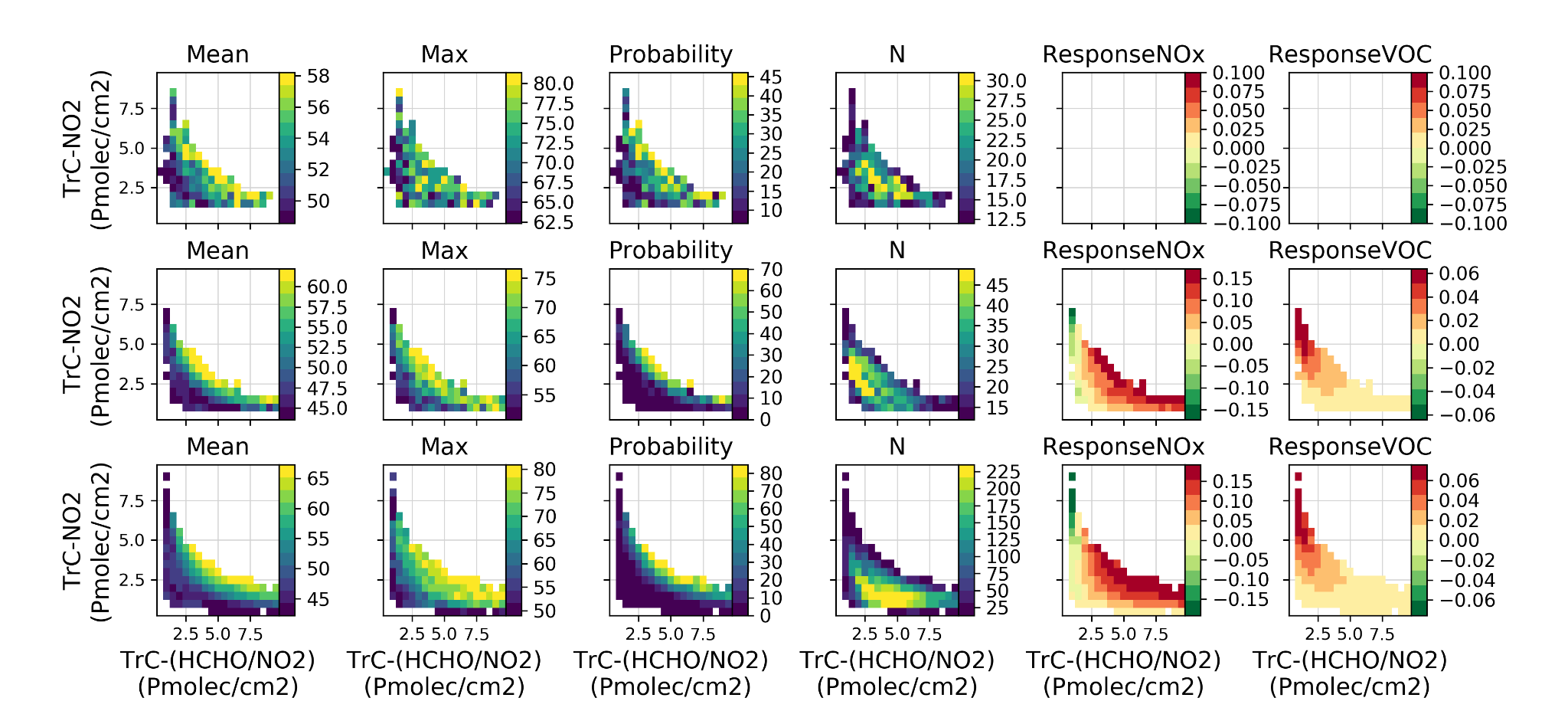 Probability of high surface O3 against TrC-NO2 and TrC-HCHO in Madrid region, in observations and MONARCH
Observations
Model (collocated with observations)
Model (full sampling)
Future works
Improve Base case emission inventory: 
Biomass burning sources (e.g. agricultural waste burning, wildfires)
Emissions from manufacture of organic chemistry products
Production, transportation and storage of fossil fuels and fugitive emissions during vehicle refueling at gas stations
Update NMVOCs speciation based on Oliveira et al. (2023)

Design of new specific scenarios (e.g. combination of previous ones, stronger reduction of NMVOCs)

Extend the analysis to the full annual cycle.
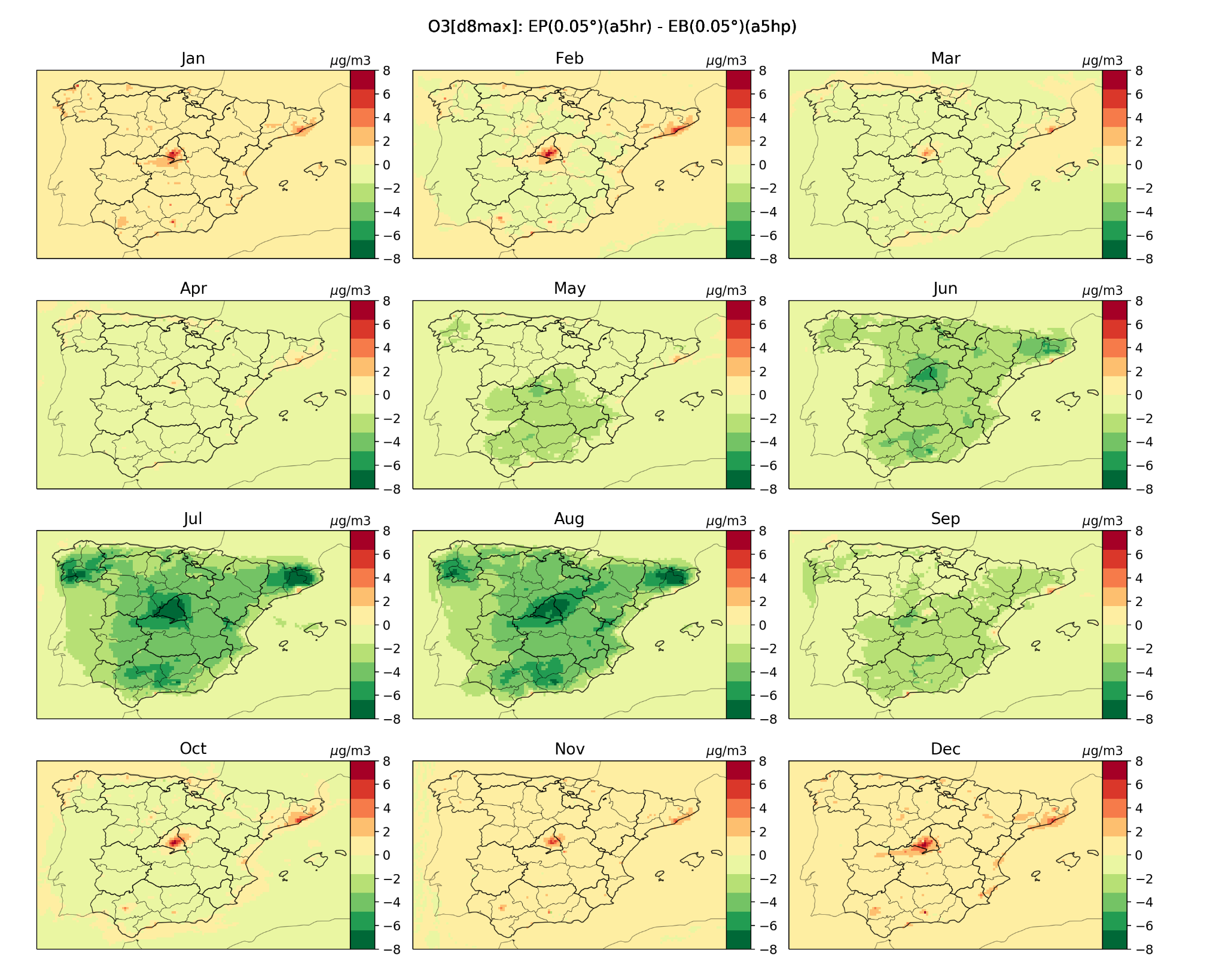 Thank you!
This work is supported by the Ministerio para la Transición Ecológica y el Reto Demográfico.
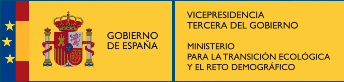 oriol.jorba@bsc.es